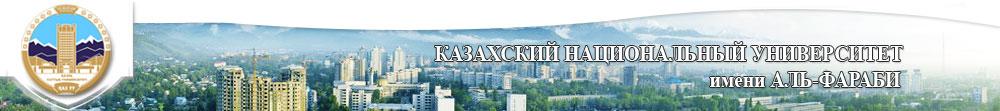 Лекция 13. Способы стабилизации и управления размерами наносистем.
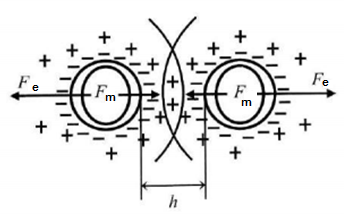 Компоненты расклинивающего давления
молекулярный
электростатический
пространственный
адсобрционный
структурный
                            Толщина поверхностного слоя
                              -
П< 0 , притяжение
П> 0, отталкивание
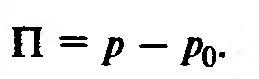 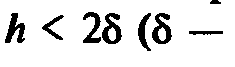 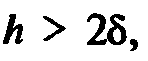 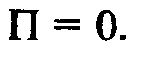 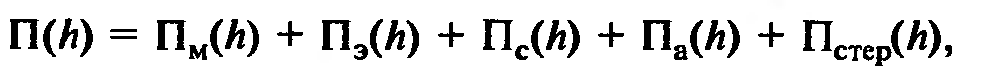 Энергии притяжения и отталкивания
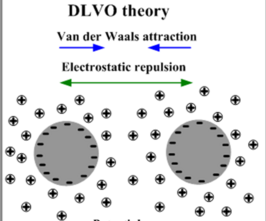 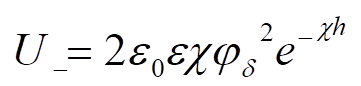 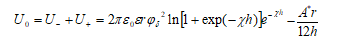 Матричная устойчивость принципиально отличается от других видов устойчивости.
 Наночастицы помещены в матрицу. 
Согласно классификации, принятой в коллоидной химии, они соответствуют системе Т / Т: твердая дисперсная фаза наночастиц (Т) распределена в твердой дисперсионной среде (Т). В матричном состоянии наночастицы контактируют непосредственно с твердой поверхностью матрицы, и стабилизация определяется взаимодействием двух твердых поверхностей.
 При контакте наночастиц с поверхностью матрицы могут происходить физические или физико-химические процессы.
Матричная изоляция 
Добавление в коллоидный раствор НЧ полимерного стабилизатора 
Приготовление НЧ в присутствии стабилизатора или на получении стабилизторов в среде готовых НЧ. – Нч Ni в пористой пропиленовой матрице.
Формирование НЧ в среде полимера – композиции  получают после отвердевания полимера (наночастицы золота, благородных металлов, никеля).
На устойчивость Нч, окруженных матрицей влияет адсорбция, диффузия, химическое взаимодействие на границе раздела фаз, а с другой сторонывозникает стабилизирующий фактор, фиксированное положение НЧ.
Adilbekova A.O
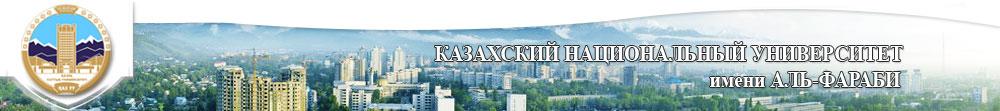 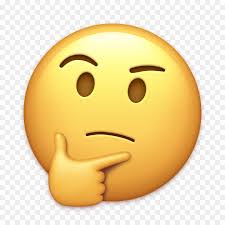 Вопросы?



Спасибо за внимание!



Akbota.Adilbekova@kaznu.kz
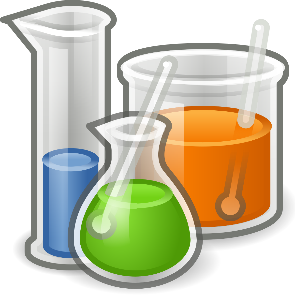